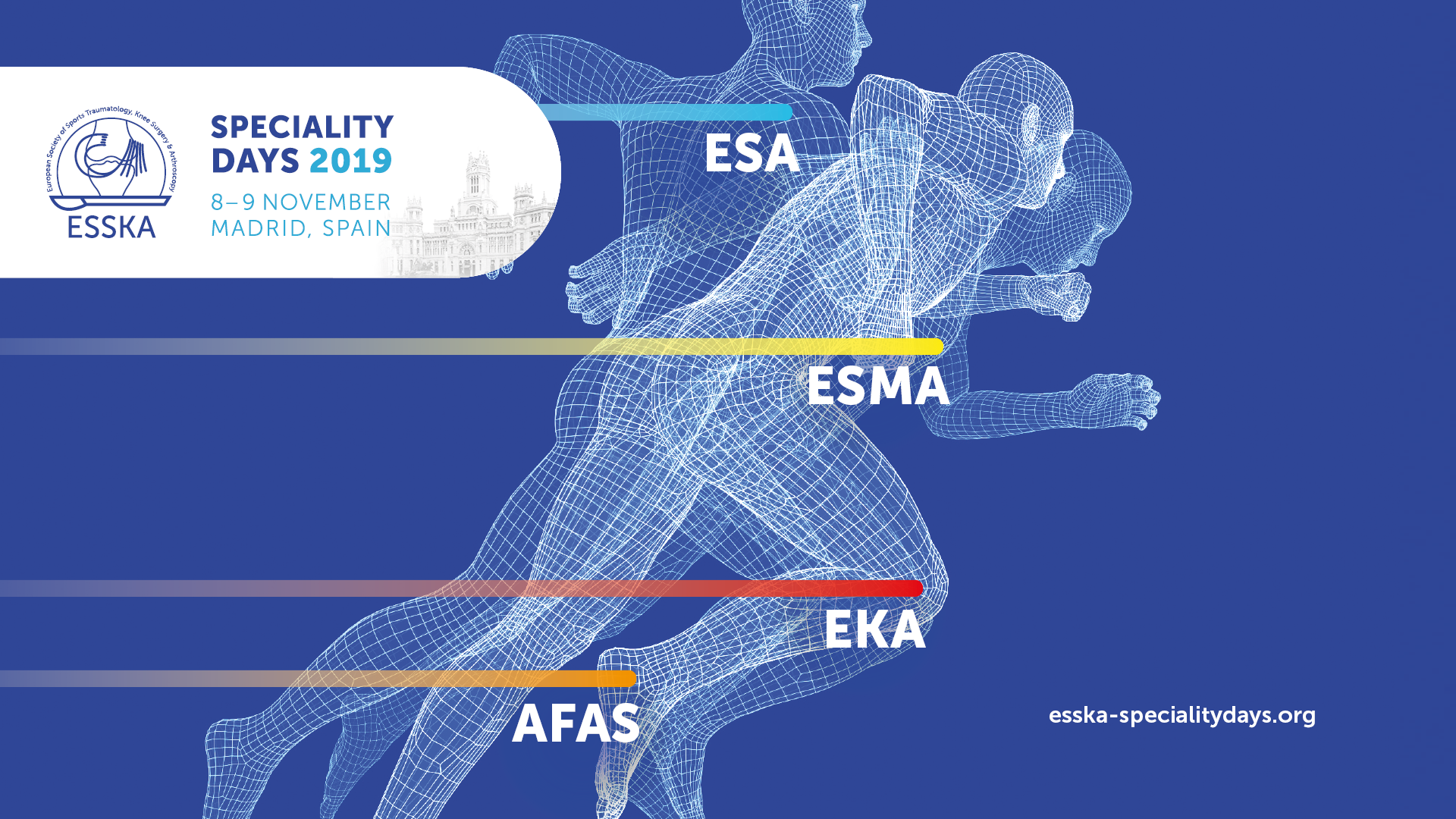 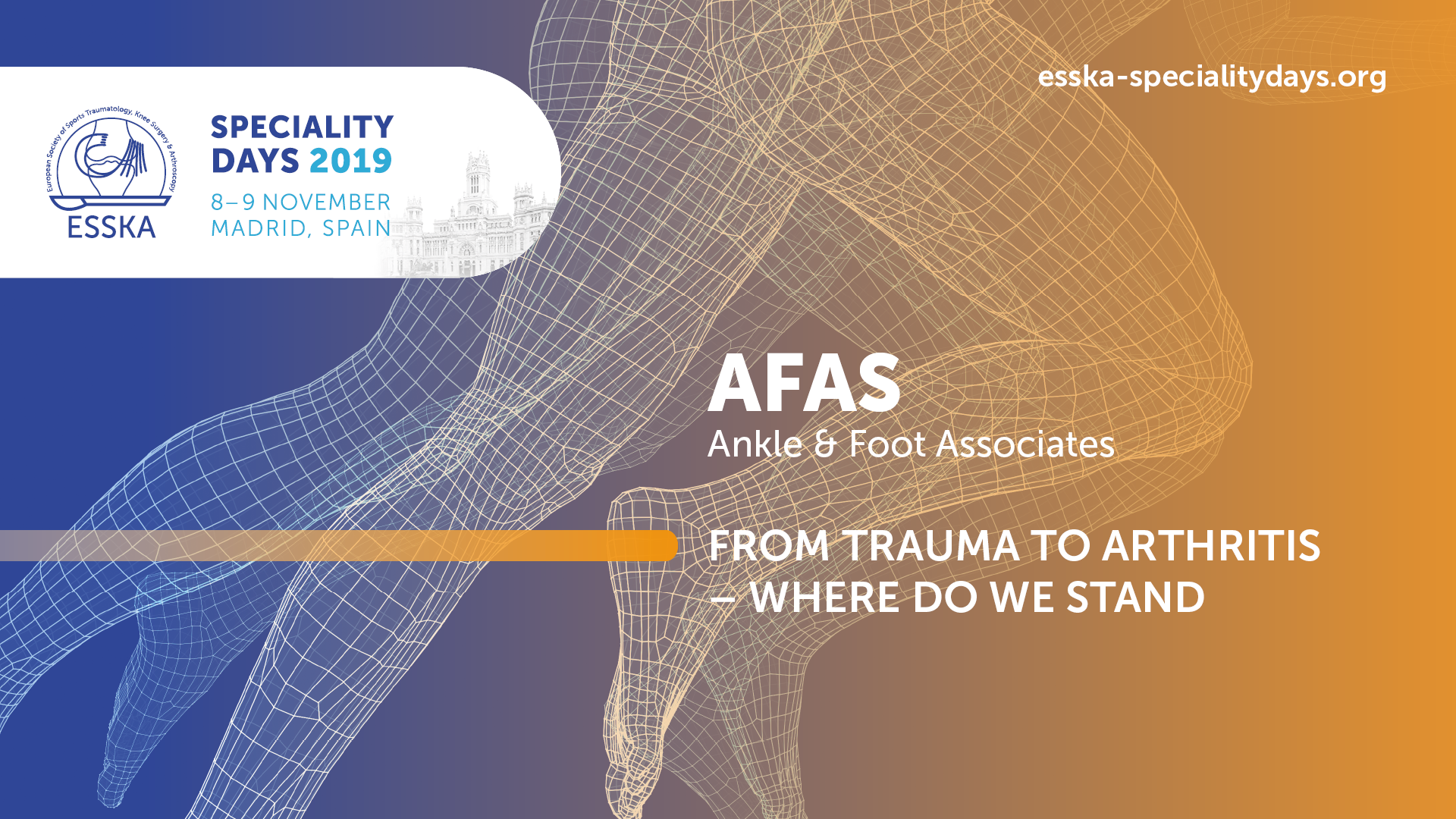 FROM TRAUMA TO ARTHRITIS – 
WHERE DO WE STAND